Elimination of Safety Factor SB
J. Kübler, 30.03.2022
What is the safety factor SB?
The safety factor SB is calculated as follows for Stöber gearmotors:

SB = M2acc / M20 		Where M2acc is the acceleration torque of the gearbox and 			M20 is the holding torque of the motor converted to the gearbox output.

Defined was a safety factor of 
SB ≥ 1.3 			This took into account the acceleration capability of the servomotors. 

This resulted in the effect that, particularly in the case of motors with relatively steeply falling rated torque characteristics, these combinations did not appear in the catalog and thus also not in the online configurator despite a load characteristic value S ≥ 1.0. 
Particularly large motors with windings for high speeds often have steeply sloping rated torque characteristics.
Examples of  motor characteristic curves
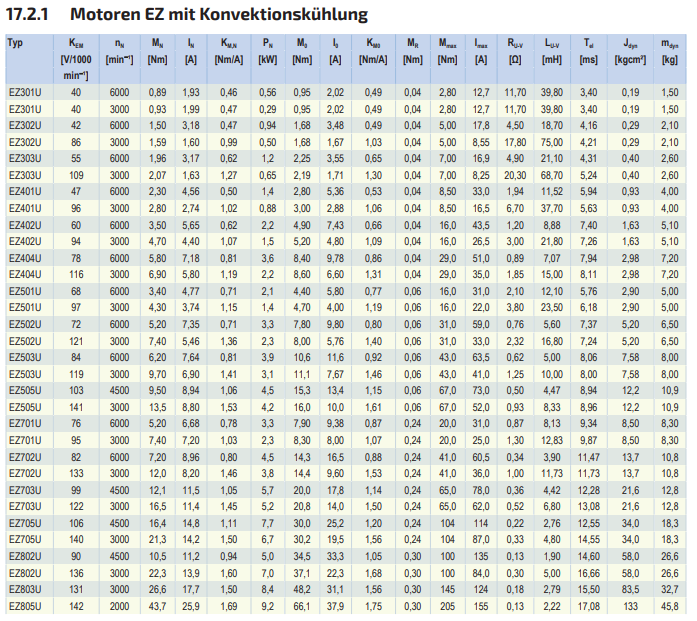 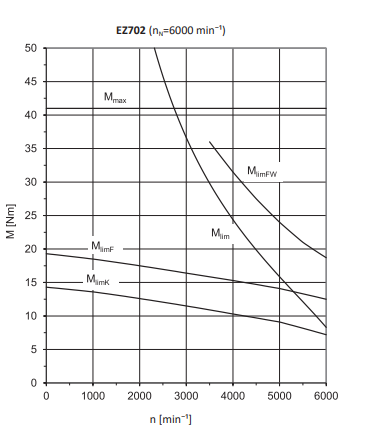 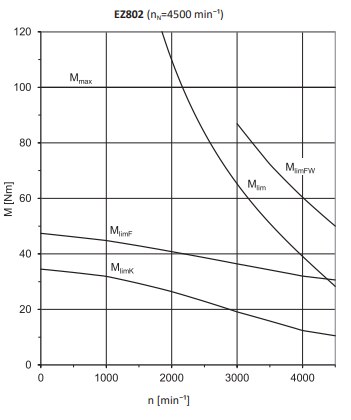 Application of the SB-Factor
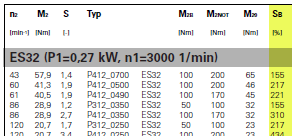 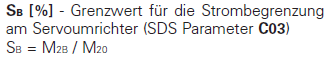 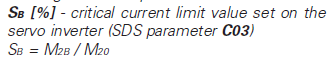 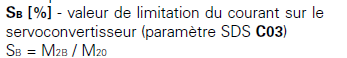 Parameter C03 is still the parameter for the maximum torque of the motor in the current DS!
Effect on the performance overviews with EZ motors
1277 new combinations without the new added EZ2… combinations!!!!